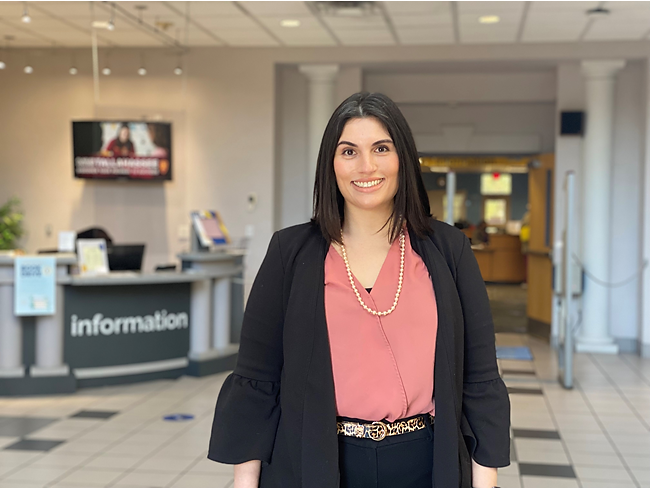 Sam DeZerga
Director, Learning Commons
Embedded Learning Commons Support
Capstone Focus
Design an Embedded LC Support Vision
High quality
Gateway courses
Responsible expansion & balance
Why?
Where Are We Now?
Where Do We Go Next?
SUGGESTIONS FOR FURTHER RESEARCH
[Speaker Notes: It is impossible for a regional economy to achieve transformation unless there is a shared regional identity and a shared vision for regional economic growth that all the partners own – both as collective and individual partners. Partners will need to align the strategies and resources of their own organizations and systems to the regional vision.  
The development of a regional identity (which is not necessarily a brand, but it can be) and the vision for regional economic growth are critical to sustaining a globally competitive region.  
The vision is especially critical to driving new regional  behavior and is the touchstone when a region faces challenges – something that is almost guaranteed given the wide array of interests that are represented in a regional economy.  
The vision is also the driver for regional strategies and new investments, as well as for alignment of current investments.]